Table 1 Age-specific rates of hospitalization for pneumococcal and other bacterial meningitis in the United States, ...
Clin Infect Dis, Volume 46, Issue 11, 1 June 2008, Pages 1664–1672, https://doi.org/10.1086/587897
The content of this slide may be subject to copyright: please see the slide notes for details.
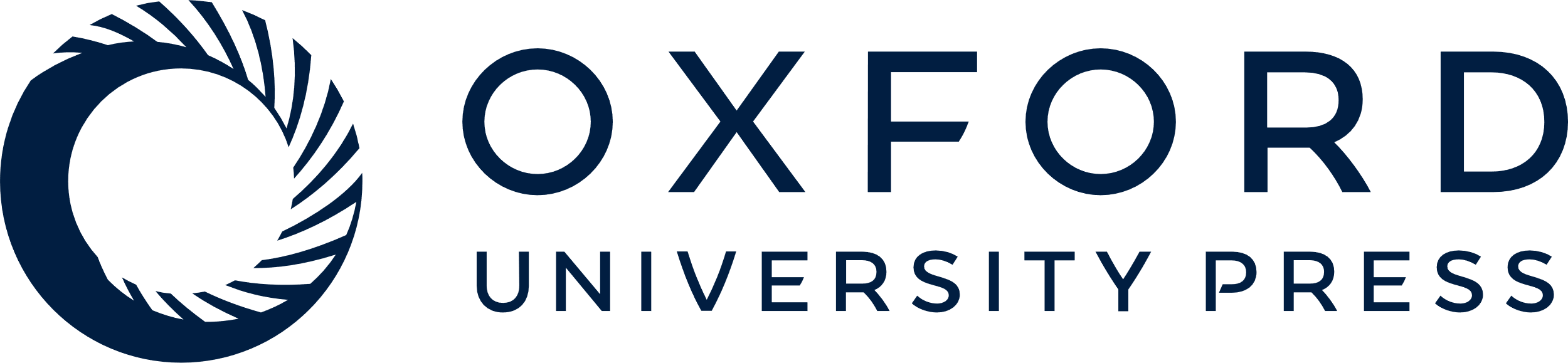 [Speaker Notes: Table 1 Age-specific rates of hospitalization for pneumococcal and other bacterial meningitis in the United States, 1994–2004.


Unless provided in the caption above, the following copyright applies to the content of this slide: © 2008 by the Infectious Diseases Society of America]